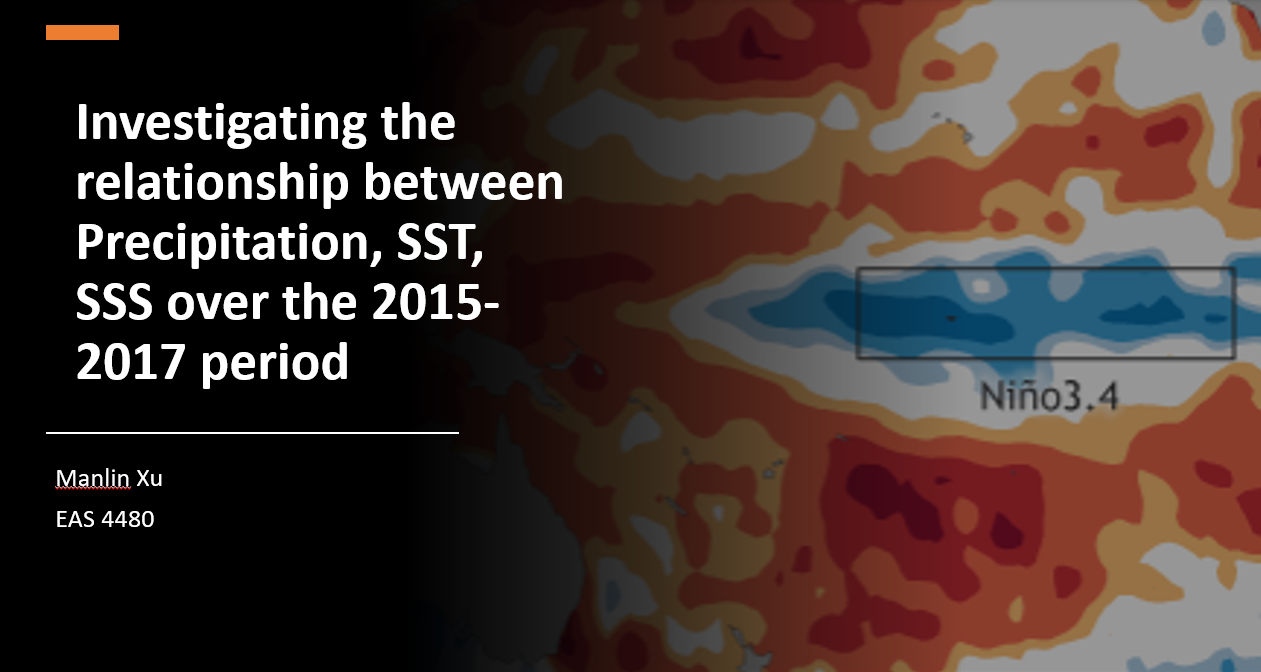 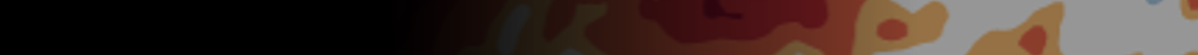 Background
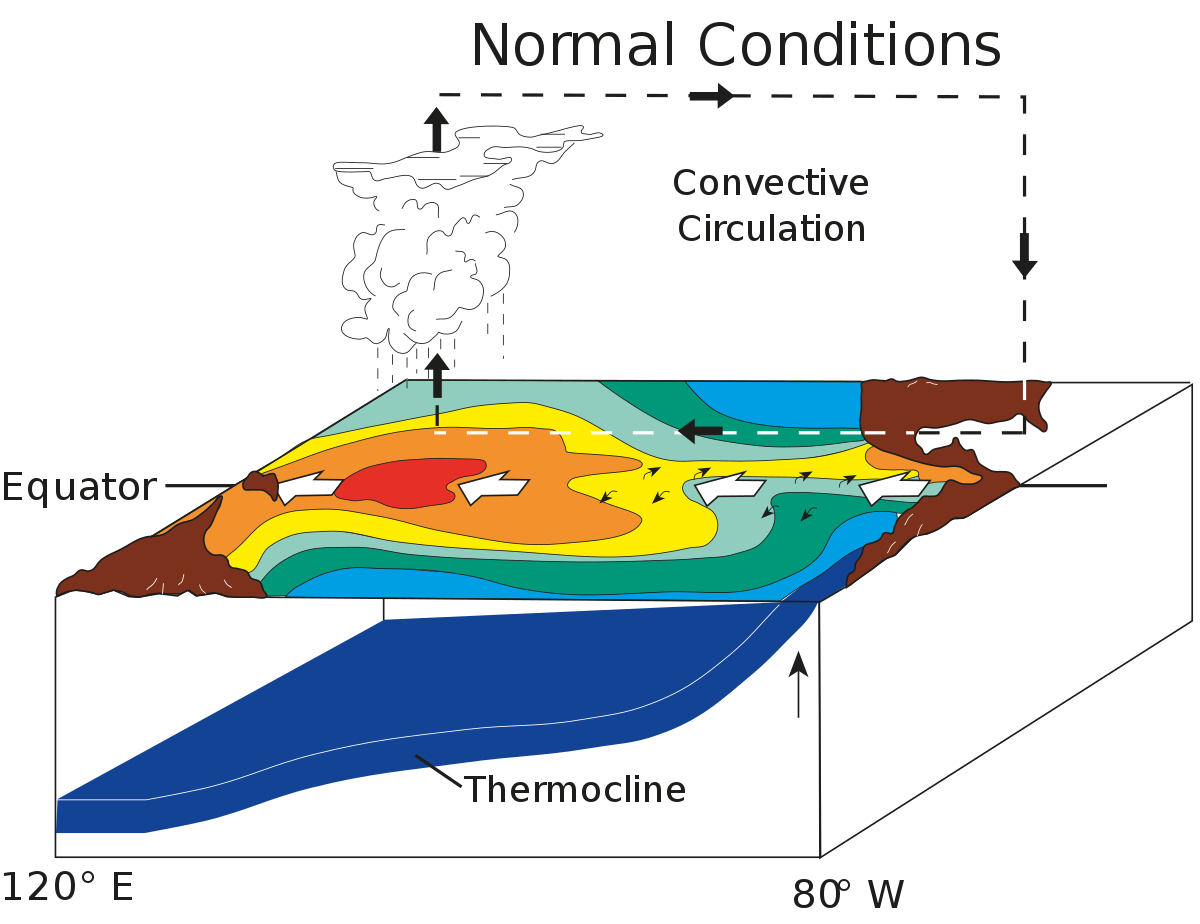 2015/16 El Niño is one of the strongest on record

El Niño is often associated with:
  Sea Surface Temperature
  Atmospheric convection,   precipitation
  Sea Surface Salinity
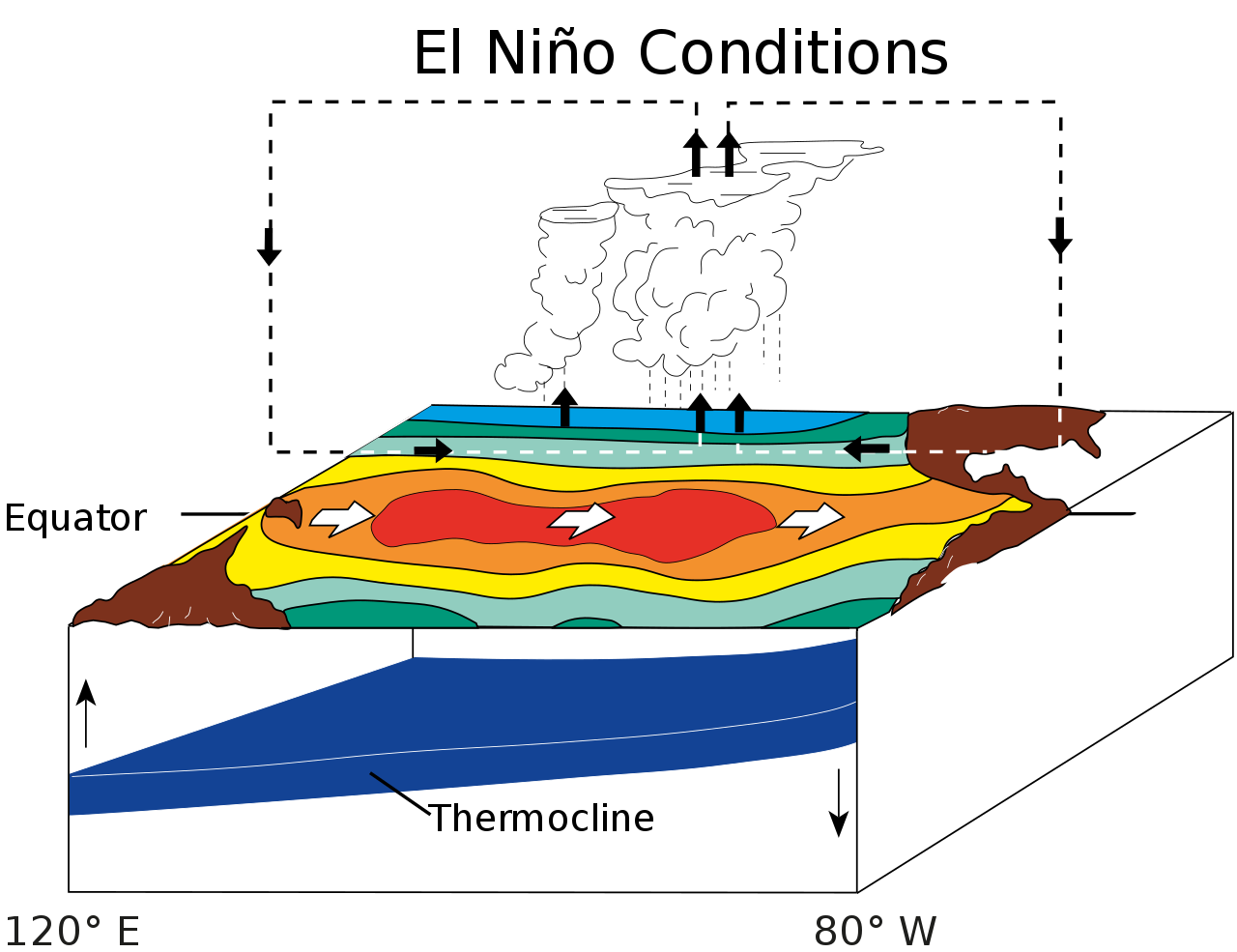 https://en.wikipedia.org/wiki/El_Ni%C3%B1o#/media/File:ENSO_-_normal.svg
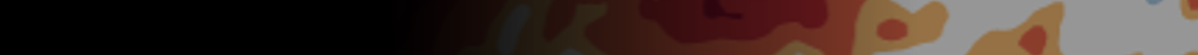 Background
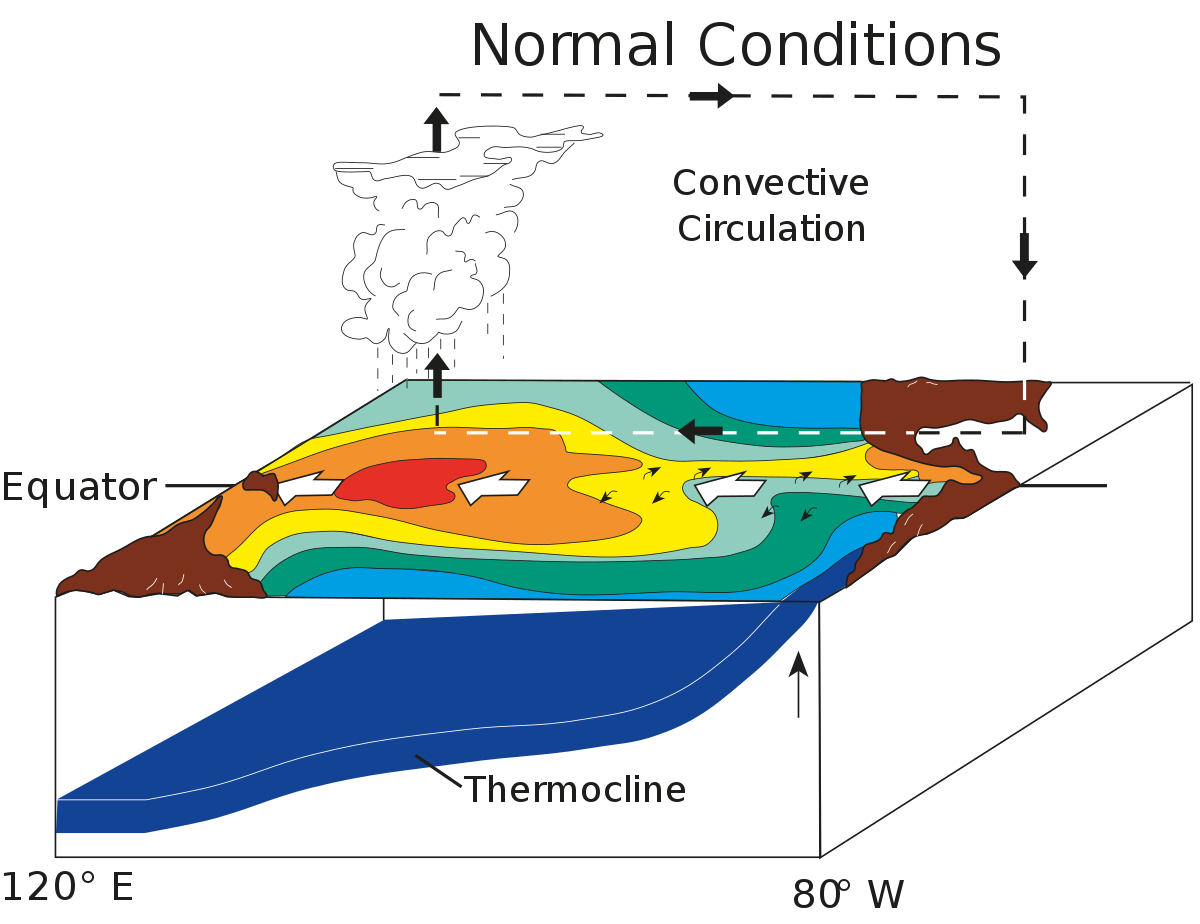 2015/16 El Niño is one of the strongest on record

El Niño is often associated with:
  Sea Surface Temperature
  Atmospheric convection,   precipitation
  Sea Surface Salinity
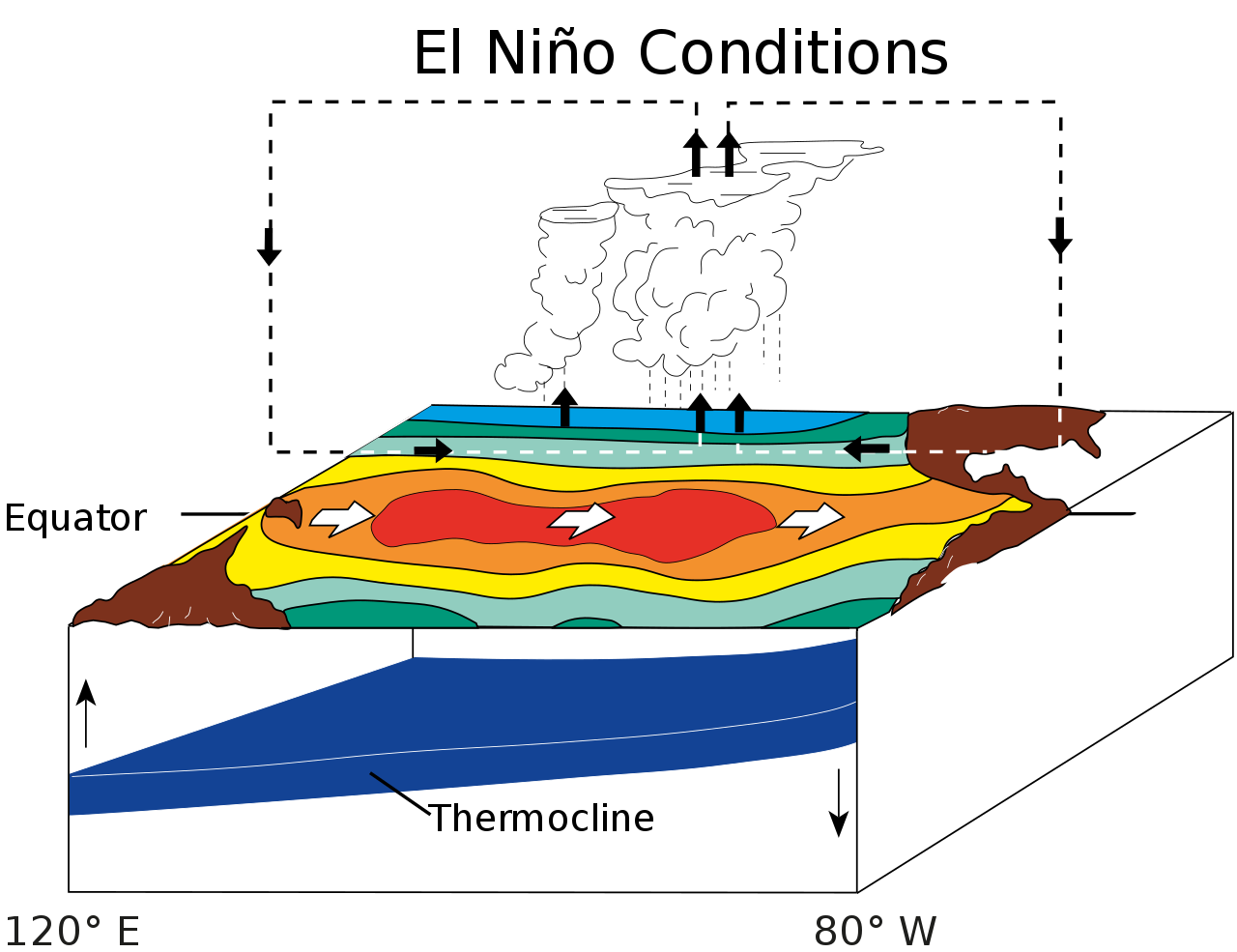 Research question
How do the relationships between these variables change over the ENSO cycle?
https://en.wikipedia.org/wiki/El_Ni%C3%B1o#/media/File:ENSO_-_normal.svg
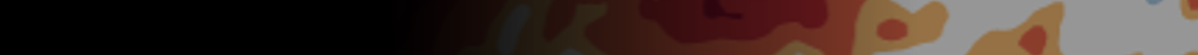 Methods
Time period: 10/1/2015 – 10/1/2017
Location: central Pacific (0N, 140W)
Variables: rain, SST, SSS
Sampling rate: 1/day
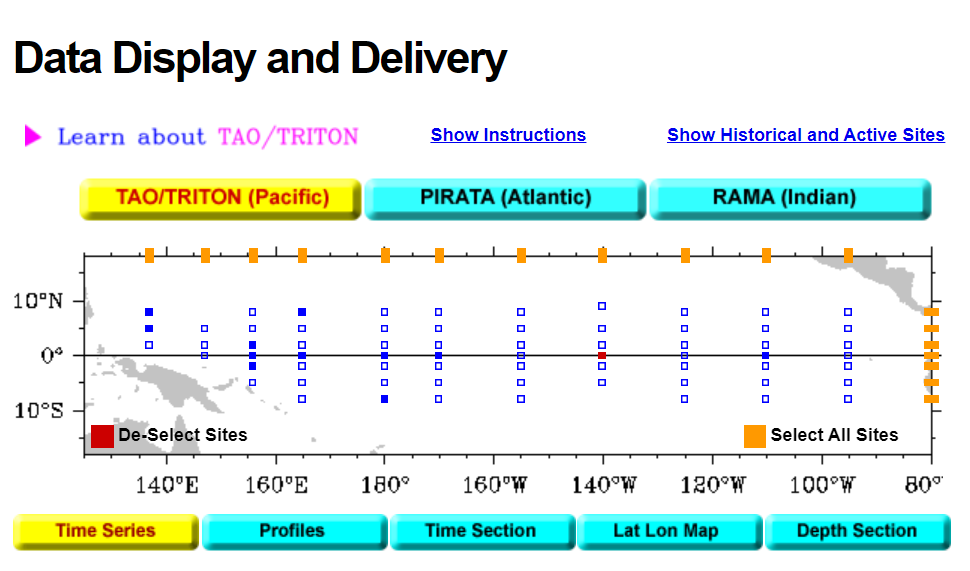 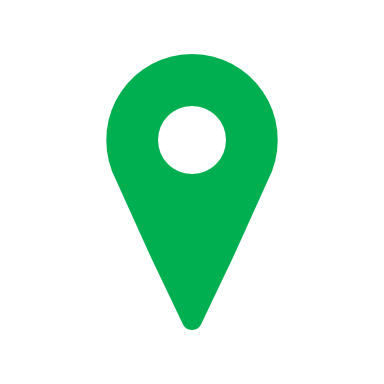 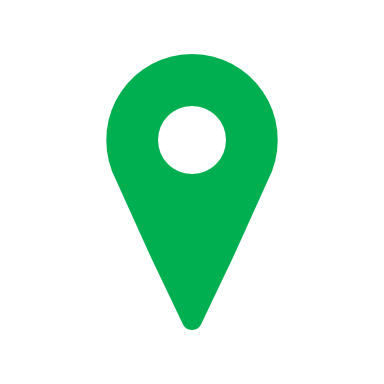 https://www.pmel.noaa.gov/tao/drupal/disdel/
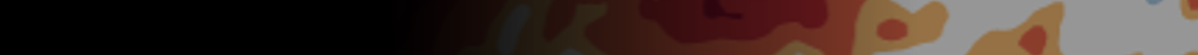 Methods
Time period: 10/1/2015 – 10/1/2017
Location: central Pacific (0N, 140W)
Variables: rain, SST, SSS
Sampling rate: 1/day
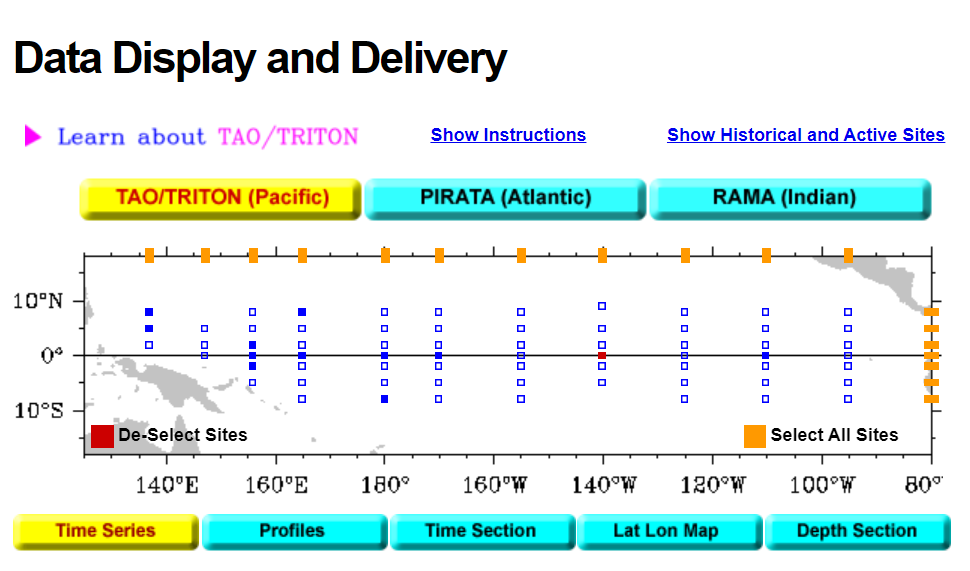 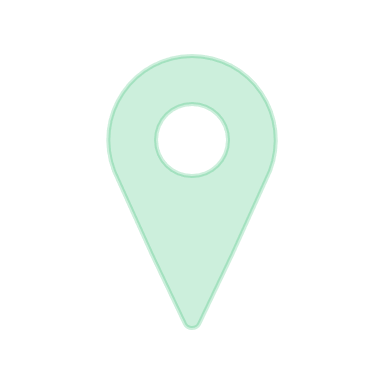 Time series 
                        pick out major rain periods (2)
     LS regression between 3 variables
                         
     Cross-spectral analysis
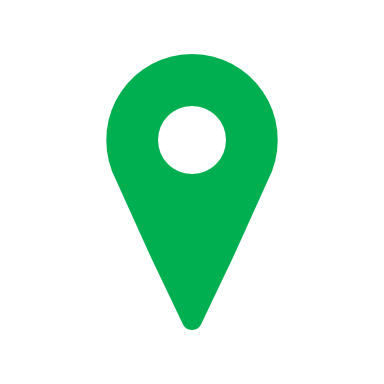 https://www.pmel.noaa.gov/tao/drupal/disdel/
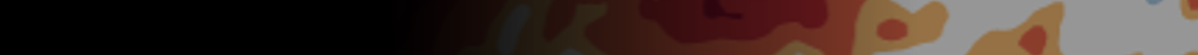 Time series analysis
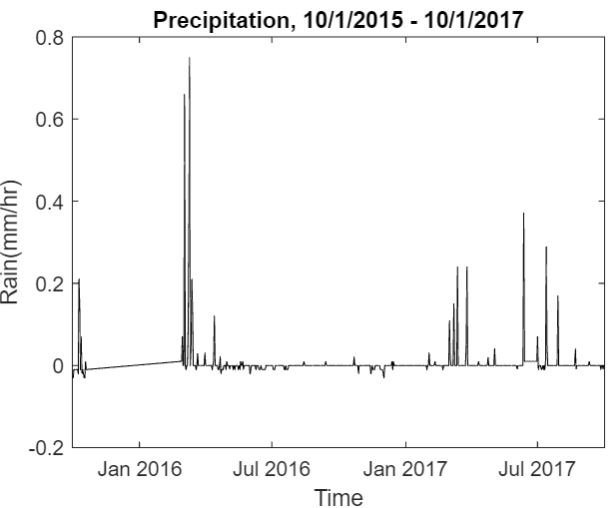 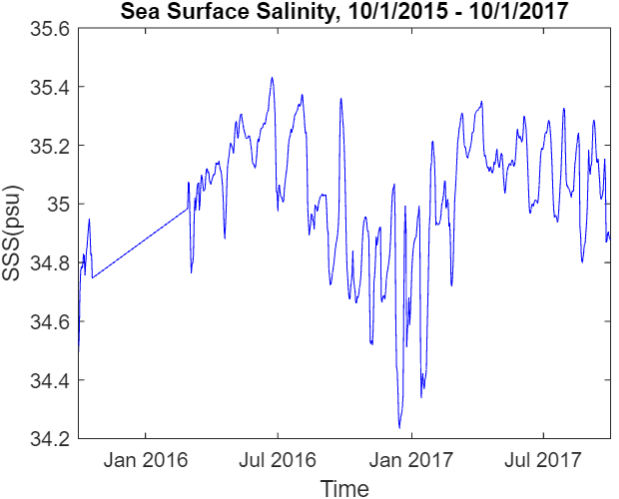 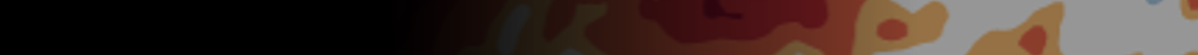 Time series analysis
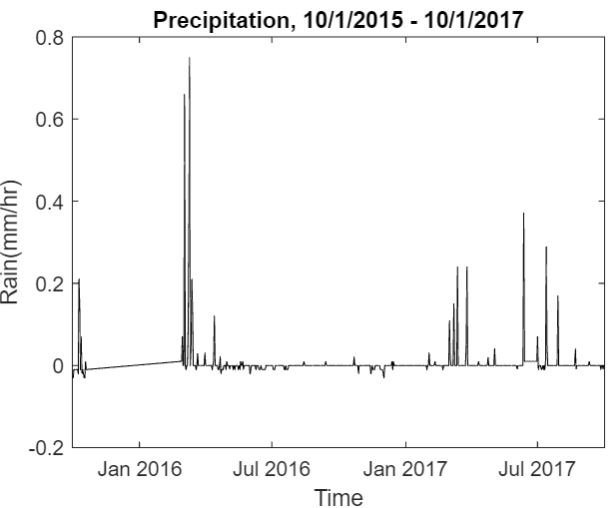 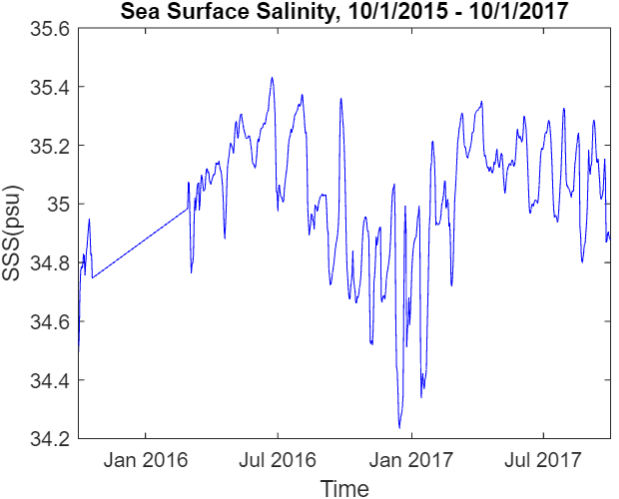 Lack of data between 10/21/2015 – 2/27-2016
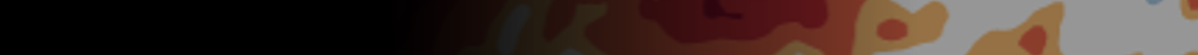 Time series analysis
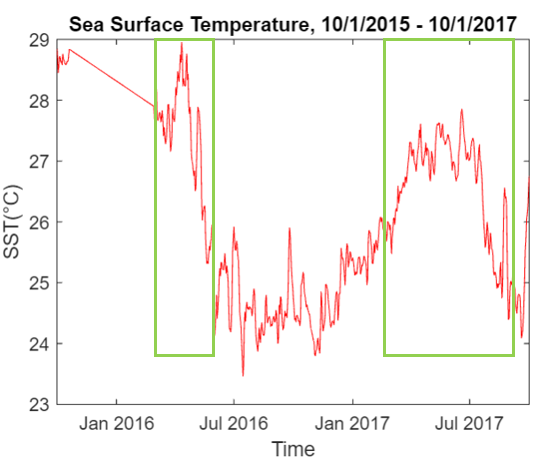 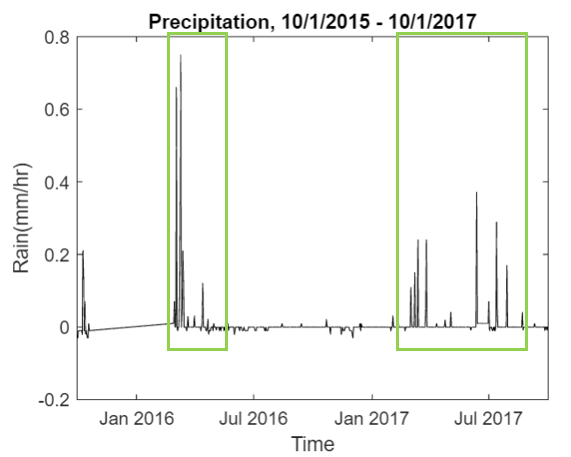 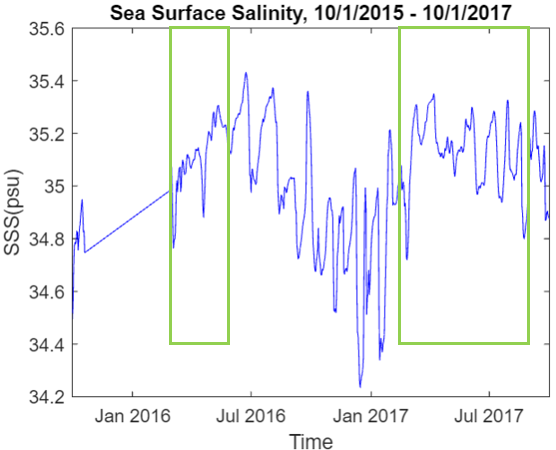 2 major rain periods:
(1) 3/2/2016 – 4/14/2016, after El Niño peak
(2) 3/1/2017 – 7/30/2017, after La Niña peak
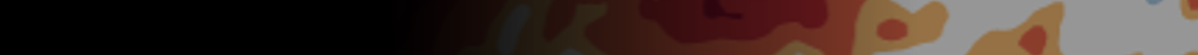 Precipitation vs. SST, regressions analysis
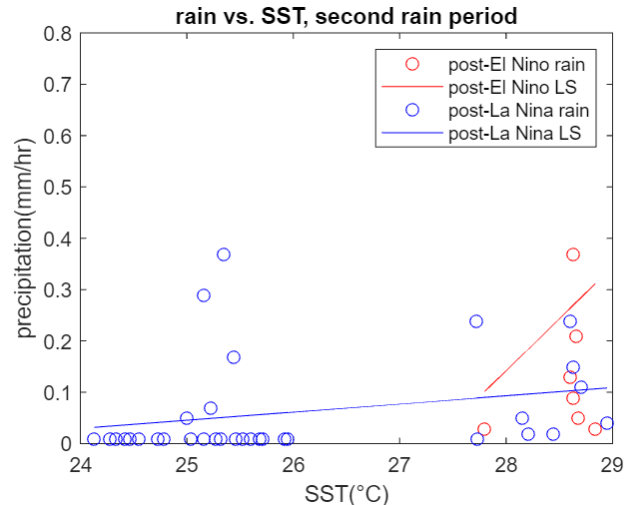 Y = 0.20*X – 5.516
Y = 0.02*X – 0.352
General increase of precipitation with increasing SST
Not significant
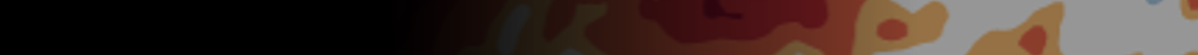 SSS vs. rain, regressions analysis
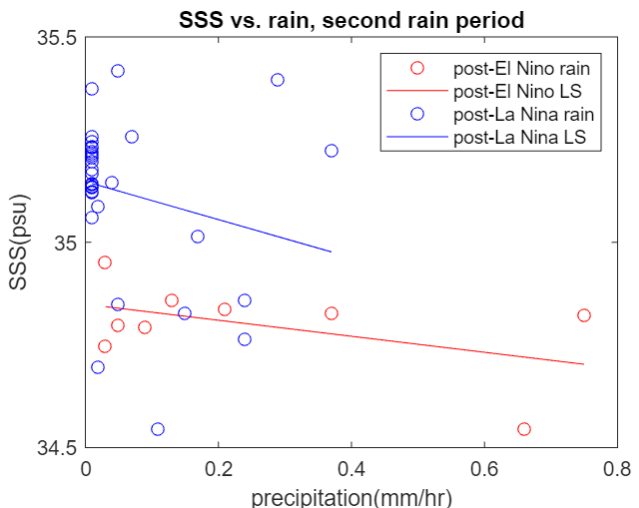 Y = -0.195*X  + 34.95
Y = -0.0463*X + 35.15
General decrease of SSS with increasing precipitation
Not significant
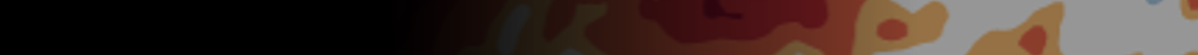 Cross-spectral analysis
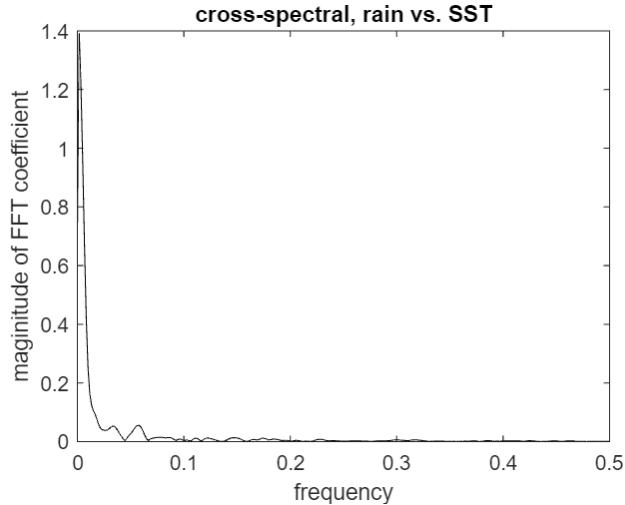 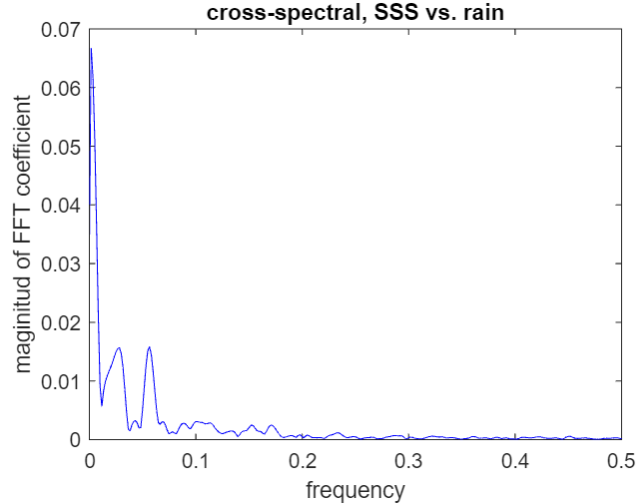 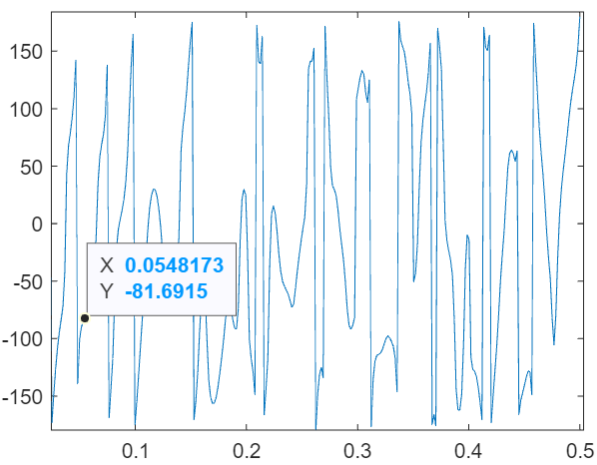 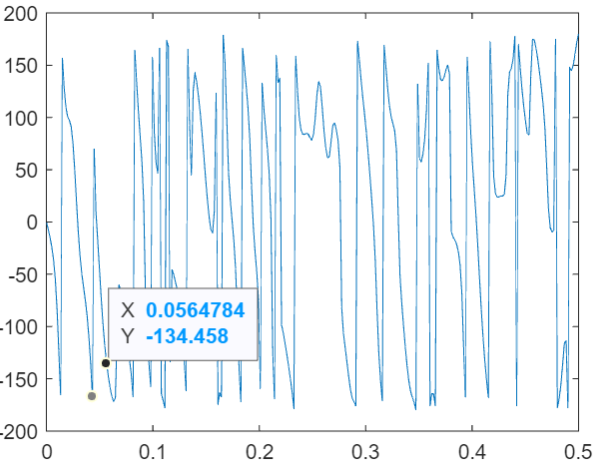 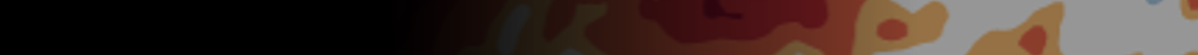 Cross-spectral analysis
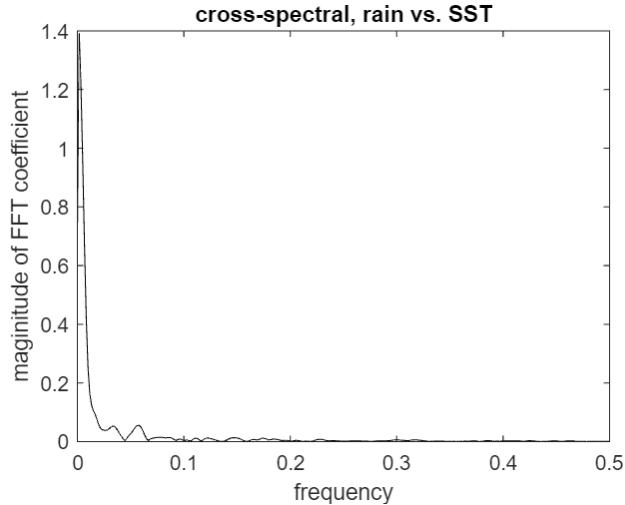 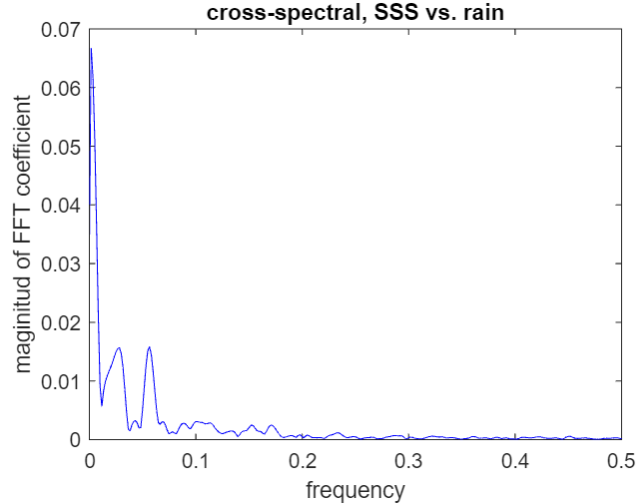 Cross-spectral magnitude peak: 0.056
Corresponding phase lag: -134 degrees
Time lag = -134/360*T = -6.6 hours
Cross-spectral magnitude peak: 0.055
Corresponding phase lag: -82 degrees
Time lag = -82/360*T= -4.1 hours
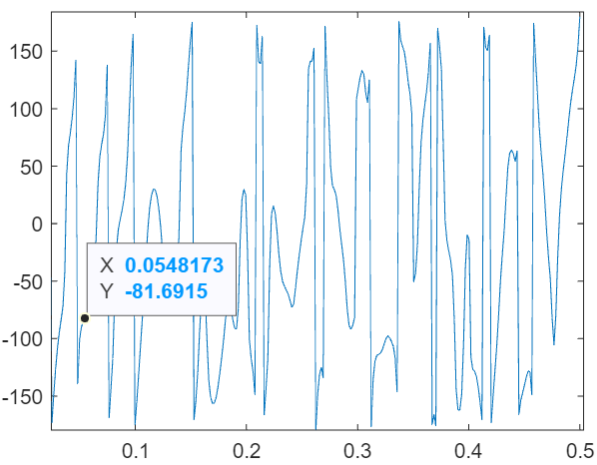 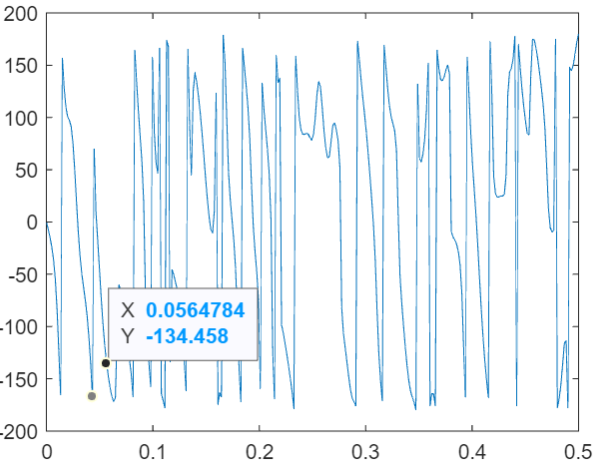 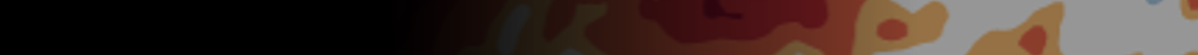 Adjustments and next steps
Do the data actually correlate in frequency space? 
Coherence test
Extend period of analysis to better capture cycles